التعريف بتقنيات برنامج Mortpak
المجموعات
يحتوي البرنامج على ست مجموعات تضم 20 تقنية و لتسهيل العمل بالبرنامج يمكن الذهاب مباشرة التي المجموعة المطلوبة أي العمل الماد القيام به و اختيار التقنيات المناسبة فيه
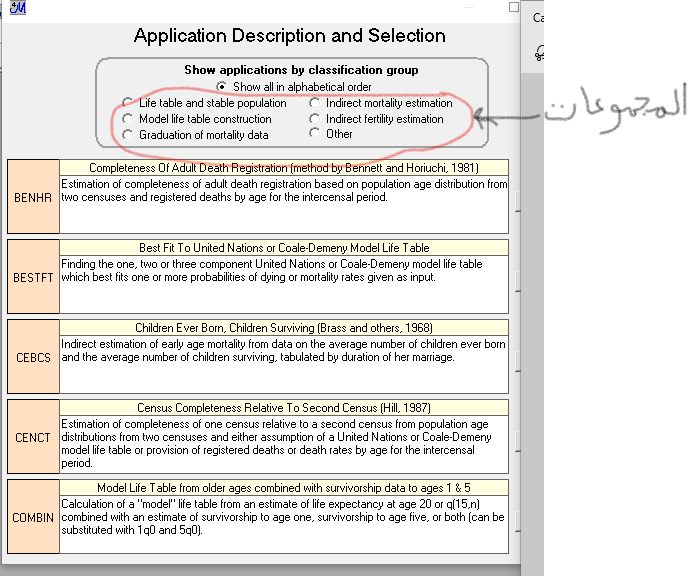 و هذه المجموعات هي
الأولى  و تخص جداول الحياة و السكان المستقرون 
الثانية و تخص بناء جداول الحياة 
الثالثة و تخص  استخراج البيانات الخاصة بالوفيات 
الرابعة و تخص التقديرات  البيانات الخاصة بالوفيات 
الخامسة  و تخص التقديرات غير المباشة للخصوبة 
السادسة أخرى
جداول الحياة و المجتمع المستقر life table and stable population
و تضم هذه المجموعة تقنيتين LIFTB و STABLE
و عن طريق هاتين التقنيتين يمكن تقدير جداول الوفيات وتوزيع  العمري للسكان المستقر
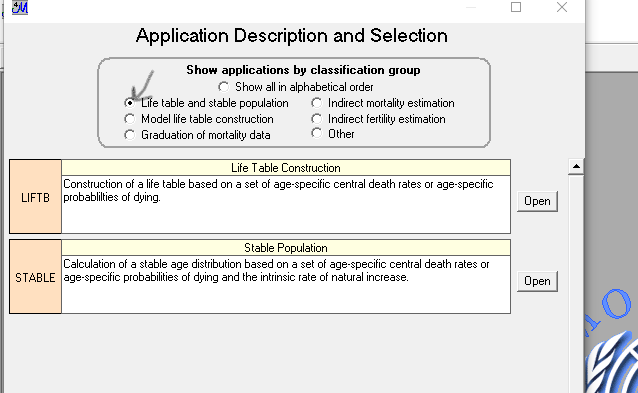 بناء جداول الحياةmodel life table construction
و تضم هذه المجموعة خمس تقنيات و هي BESTFT, COMPAR, CORMOR, MATH et TIMSER   و تخص هذه المجموعة كل ما هو مرتبط بنماذج جداول الوفيات
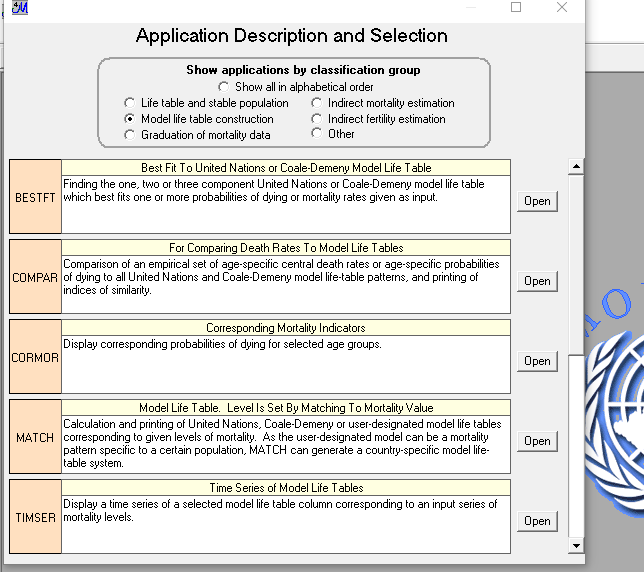 استخراج البيانات الخاصة بالوفياتGraduation of mortality data
و تضم هذه المجموعة تقنيتين هما ICM  و   UNABR 
تسمح بتقدير وفيات  الأطفال الأقل من 5 سنوات حسب الاعمار الأحادية
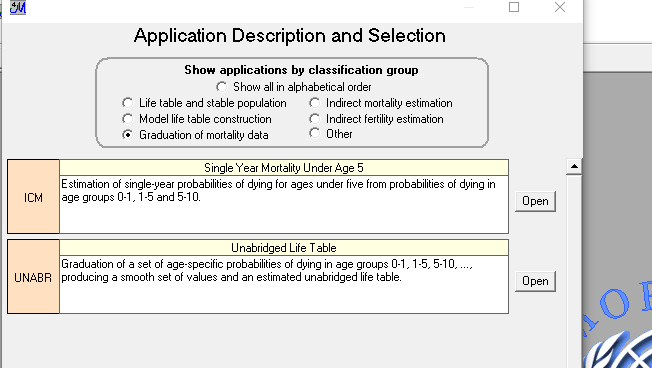 التقديرات  غير المباشرة للوفياتIndirect mortality estimation
و تضم هذه المجموعة ست تقنيات و هي  BENHR,CEBCS,COMBIN,ORPHAN,QFIVE et WIDOW و تسمح هذه المجموعة بتقدير الوفيات حسب الاعمار ووفيات الأطفال و البالغات و تكملة البيانات الناقصة الخاصة بالوفيات و جداول الوفيات
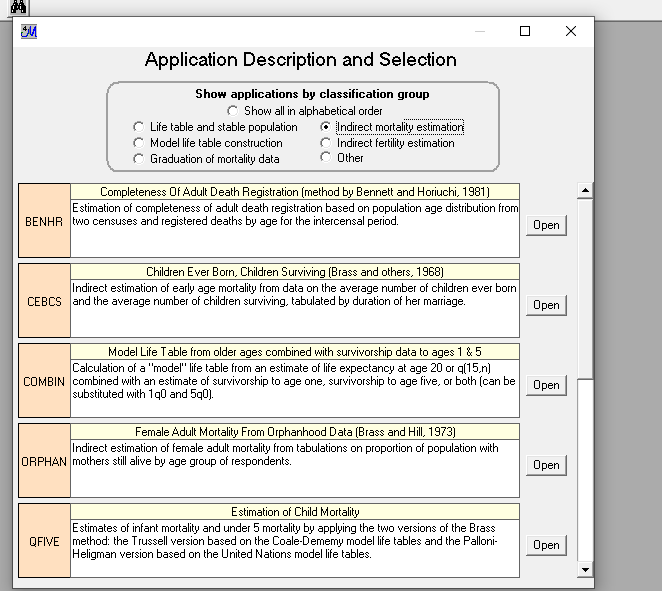 التقديرات غير المباشرة للخصوبةIndirect fertility estimation
تضم هذه المجموعة تقنيتين و هما   FERTCB  و  FERTPF  تسمح هذه المجموعة بتقدير معدلات الخصوبة حسب الاعمار
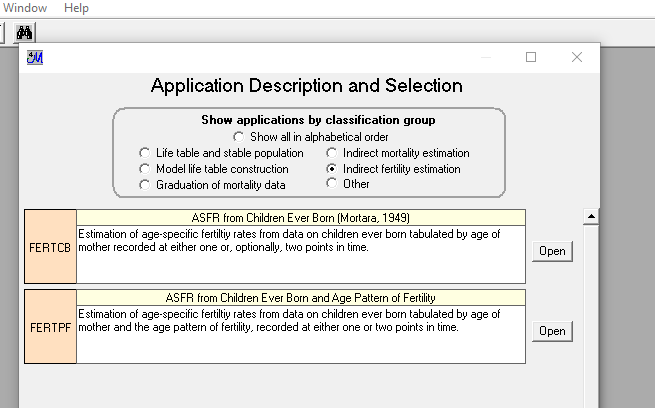 أخرى Other
تضم هذه المجموعة ثلاث تقنيات و هي CENCT, PRESTO et PROJCT  و تسمح هذه المجموعة بالقيام بالإسقاطات السكانية و التأكد من نوعية البيانات الخاصة بالتعدادات والمقارنة بينها
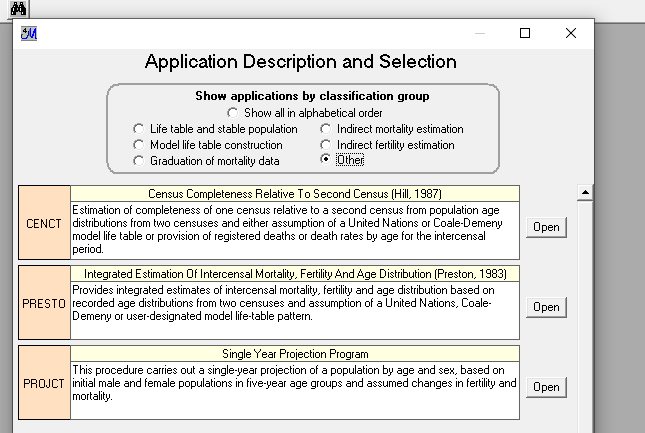 و في الحصص القادمة سنتناول امثلة تطبيقية عن بعض التقنيات